Persepsi dan Konsep diri(pertemuan 3 -4)
Pertemuan ini Membahas
Definisi dan Proses Pesepsi
Faktor yang mempengaruhi persepsi
Strategi dalam Memperbaiki Persepsi Diri dalam kehidupan sosial
Konsep Diri
Komunikasi mempengaruhi konsep diri
2
1.
Transition headline
Let’s start with the first set of slides
You can also split your content
White
Is the color of milk and fresh snow, the color produced by the combination of all the colors of the visible spectrum.
Black
Is the color of coal, ebony, and of outer space. It is the darkest color, the result of the absence of or complete absorption of light.
4
Quotations are commonly printed as a means of inspiration and to invoke philosophical thoughts from the reader.
5
This is a slide title
Here you have a list of items
And some text
But remember not to overload your slides with content

Your audience will listen to you or read the content, but won’t do both.
6
Big concept
Bring the attention of your audience over a key concept using icons or illustrations
7
In two or three columns
Yellow
Is the color of gold, butter and ripe lemons. In the spectrum of visible light, yellow is found between green and orange.
Blue
Is the colour of the clear sky and the deep sea. It is located between violet and green on the optical spectrum.
Red
Is the color of blood, and because of this it has historically been associated with sacrifice, danger and courage.
8
A picture is worth a thousand words
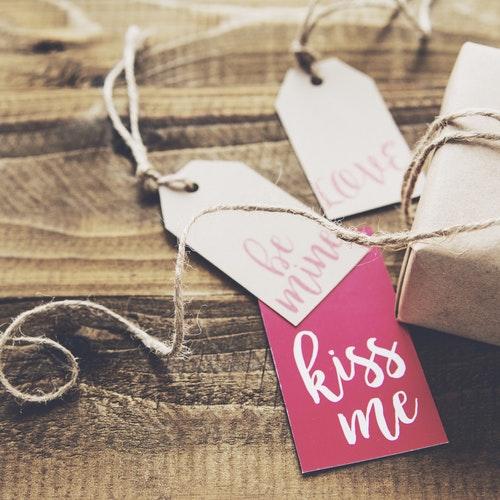 A complex idea can be conveyed with just a single still image, namely making it possible to absorb large amounts of data quickly.
9
Want big impact?
Use big image.
10
Use diagrams to explain your ideas
Vestibulum congue
Vestibulum congue
Vestibulum congue
Vestibulum congue
11
And tables to compare data
12
Maps
our office
13
89,526,124
Whoa! That’s a big number, aren’t you proud?
14
89,526,124$
That’s a lot of money
185,244 users
And a lot of users
100%
Total success!
15
Our process is easy
Vestibulum congue tempus

Lorem ipsum dolor sit amet, consectetur adipiscing elit, sed do eiusmod tempor. Donec facilisis lacus eget mauris.
03
Vestibulum congue tempus

Lorem ipsum dolor sit amet, consectetur adipiscing elit, sed do eiusmod tempor. Donec facilisis lacus eget mauris.
01
02
Vestibulum congue tempus

Lorem ipsum dolor sit amet, consectetur adipiscing elit, sed do eiusmod tempor. Donec facilisis lacus eget mauris.
16
Let’s review some concepts
Yellow
Is the color of gold, butter and ripe lemons. In the spectrum of visible light, yellow is found between green and orange.
Blue
Is the colour of the clear sky and the deep sea. It is located between violet and green on the optical spectrum.
Red
Is the color of blood, and because of this it has historically been associated with sacrifice, danger and courage.
Yellow
Is the color of gold, butter and ripe lemons. In the spectrum of visible light, yellow is found between green and orange.
Blue
Is the colour of the clear sky and the deep sea. It is located between violet and green on the optical spectrum.
Red
Is the color of blood, and because of this it has historically been associated with sacrifice, danger and courage.
17
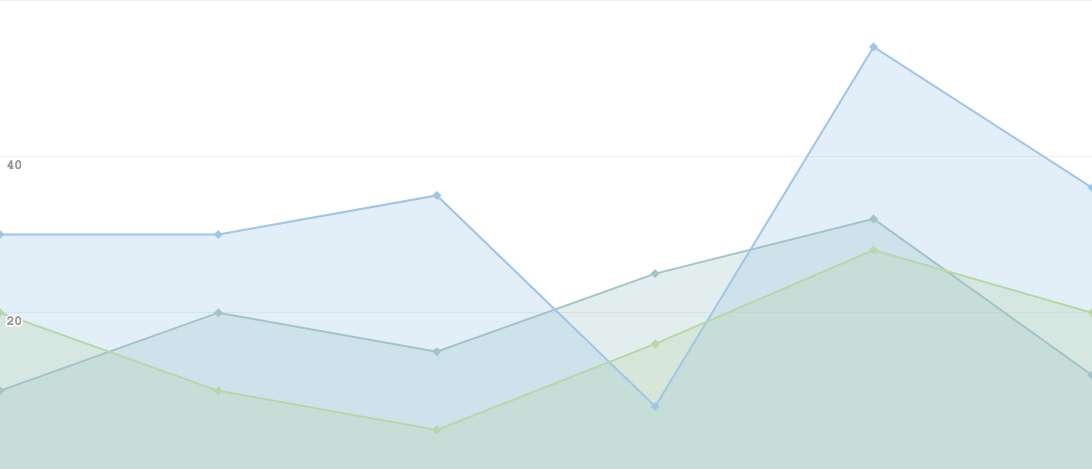 You can insert graphs from Google Sheets
18
Android project
Show and explain your web, app or software projects using these gadget templates.
Place your screenshot here
19
iPhone project
Show and explain your web, app or software projects using these gadget templates.
Place your screenshot here
20
Tablet project
Show and explain your web, app or software projects using these gadget templates.
Place your screenshot here
21
Desktop project
Show and explain your web, app or software projects using these gadget templates.
Place your screenshot here
22
THANKS!
Any questions?
You can find me at @username & user@mail.me
23
Credits
Special thanks to all the people who made and released these awesome resources for free:
Presentation template by SlidesCarnival
Photographs by Unsplash
24
Presentation design
This presentation uses the following typographies and colors:
Titles: Amatic SC
Body copy: Muli Light
You can download the fonts on these pages:
https://www.fontsquirrel.com/fonts/amatic
https://www.fontsquirrel.com/fonts/muli

Alizarin #fbcdbe · Sand #cdbcb5 · Carrot #f0c3a3 · Chick #fdddaaBud #c9e4b4 · Aqua #added4 · Sky #b5d4e9 · Silver #c3ced9Violet #dbbde5 · Steel #7c7f91
You don’t need to keep this slide in your presentation. It’s only here to serve you as a design guide if you need to create new slides or download the fonts to edit the presentation in PowerPoint®
25
Extra graphics
26
SlidesCarnival icons are editable shapes. 

This means that you can:
Resize them without losing quality.
Change fill color and opacity.

Isn’t that nice? :)

Examples:
27
😉
Now you can use any emoji as an icon!
And of course it resizes without losing quality and you can change the color.

How? Follow Google instructions https://twitter.com/googledocs/status/730087240156643328
✋👆👉👍👤👦👧👨👩👪💃🏃💑❤😂😉😋😒😭👶😸🐟🍒🍔💣📌📖🔨🎃🎈🎨🏈🏰🌏🔌🔑 and many more...
28